Evolution of mechanical properties of lava dome rocks across the Soufrière Hills eruption, and application in discrete element models
Key Questions:
Did the mechanical properties of erupted volcanic rocks change across the 1995-2010 eruption?
Can the mechanical properties be linked to eruptive activity?
How can these properties be incorporated into numerical  models?
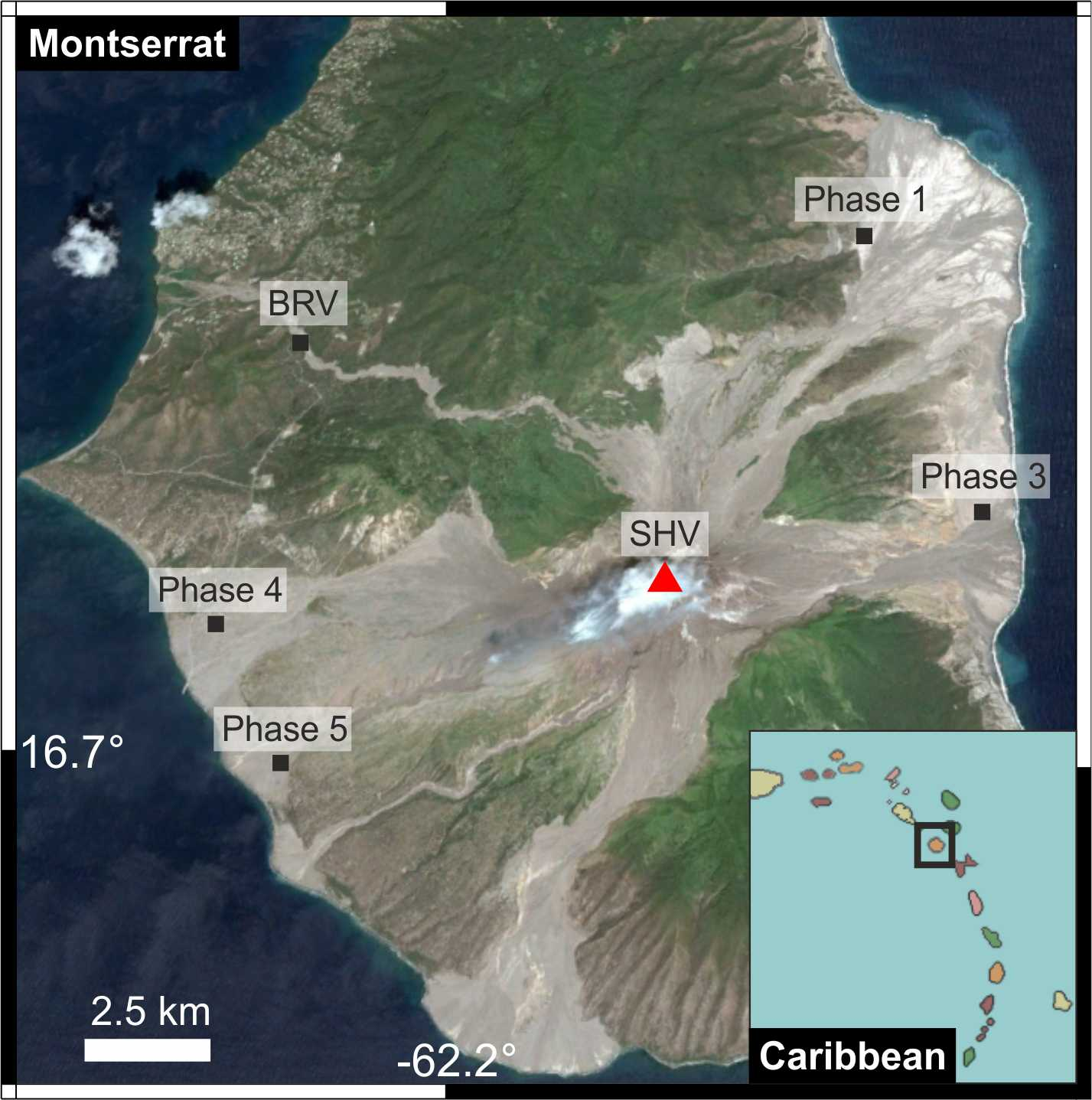 Annotations show state of dome at end of each phase.
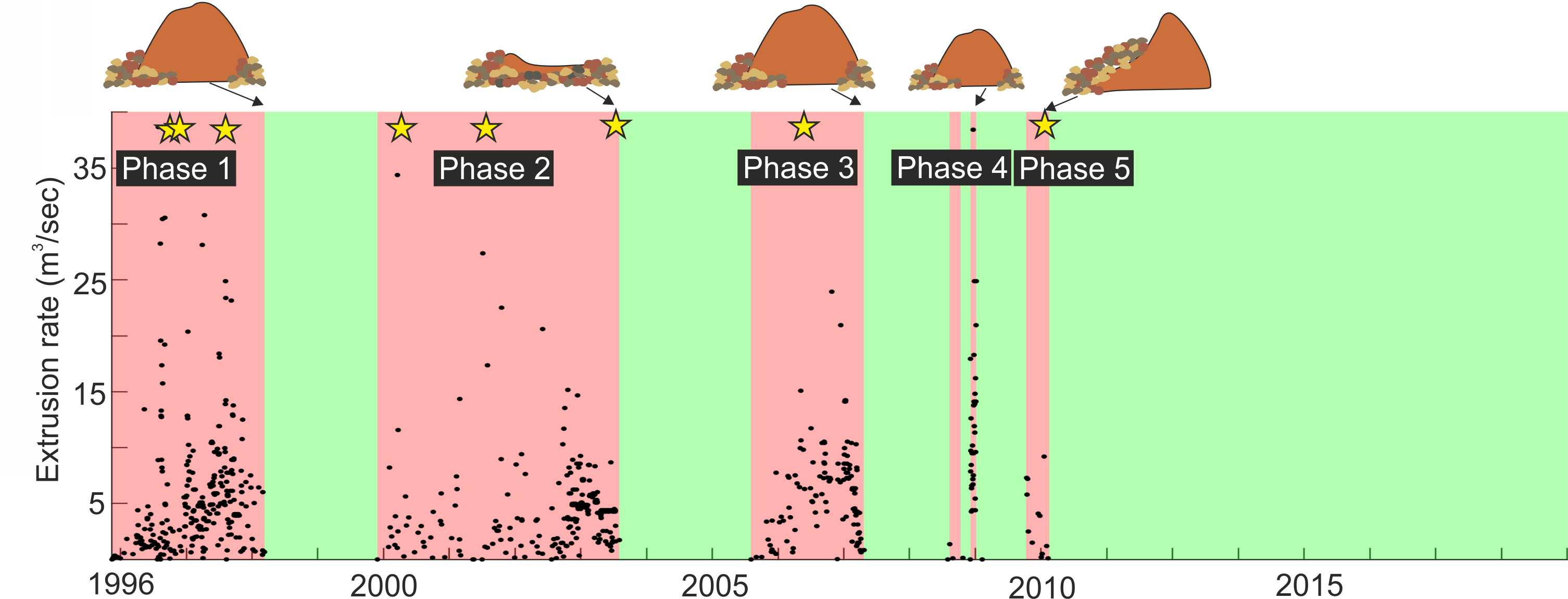 Extrusion rate across the Soufriere Hills eruption, with stars indicating major (>107 m3) dome collapse.
Map of Montserrat, indicating sampling sites for temporally constrained rock samples. BRV = Belham River Valley
Microstructures and physical characteristics of samples
PHASE 3
PHASE 1
PHASE 5
PHASE 4
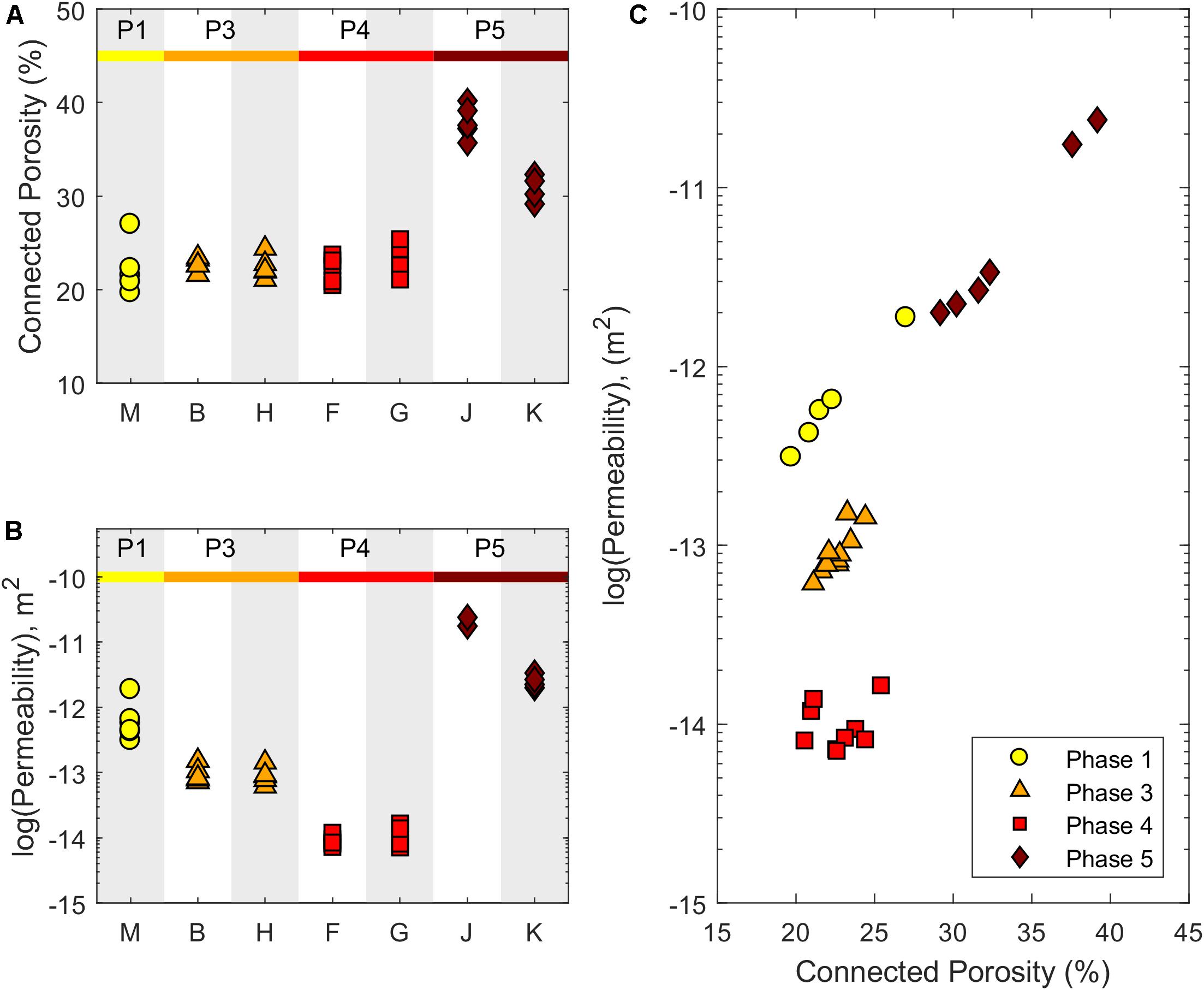 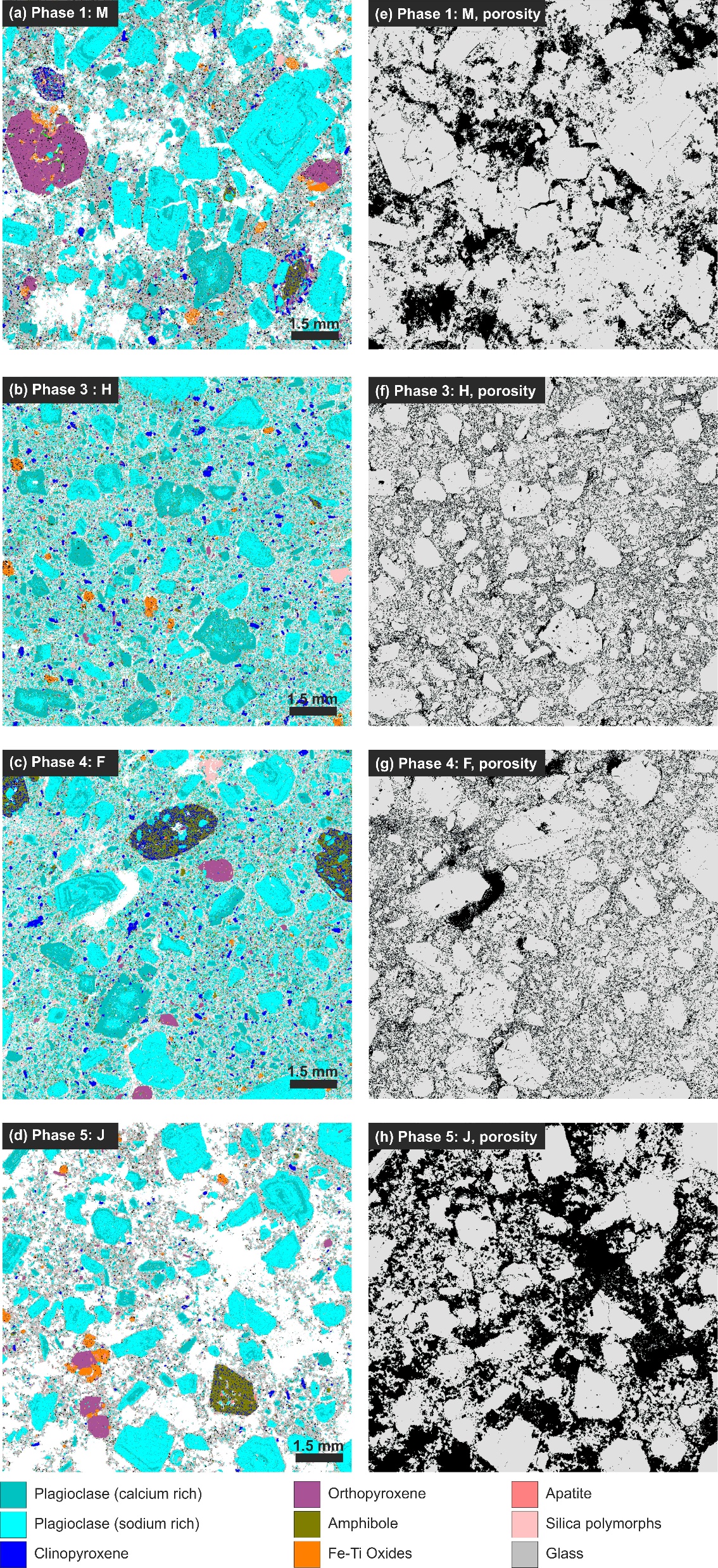 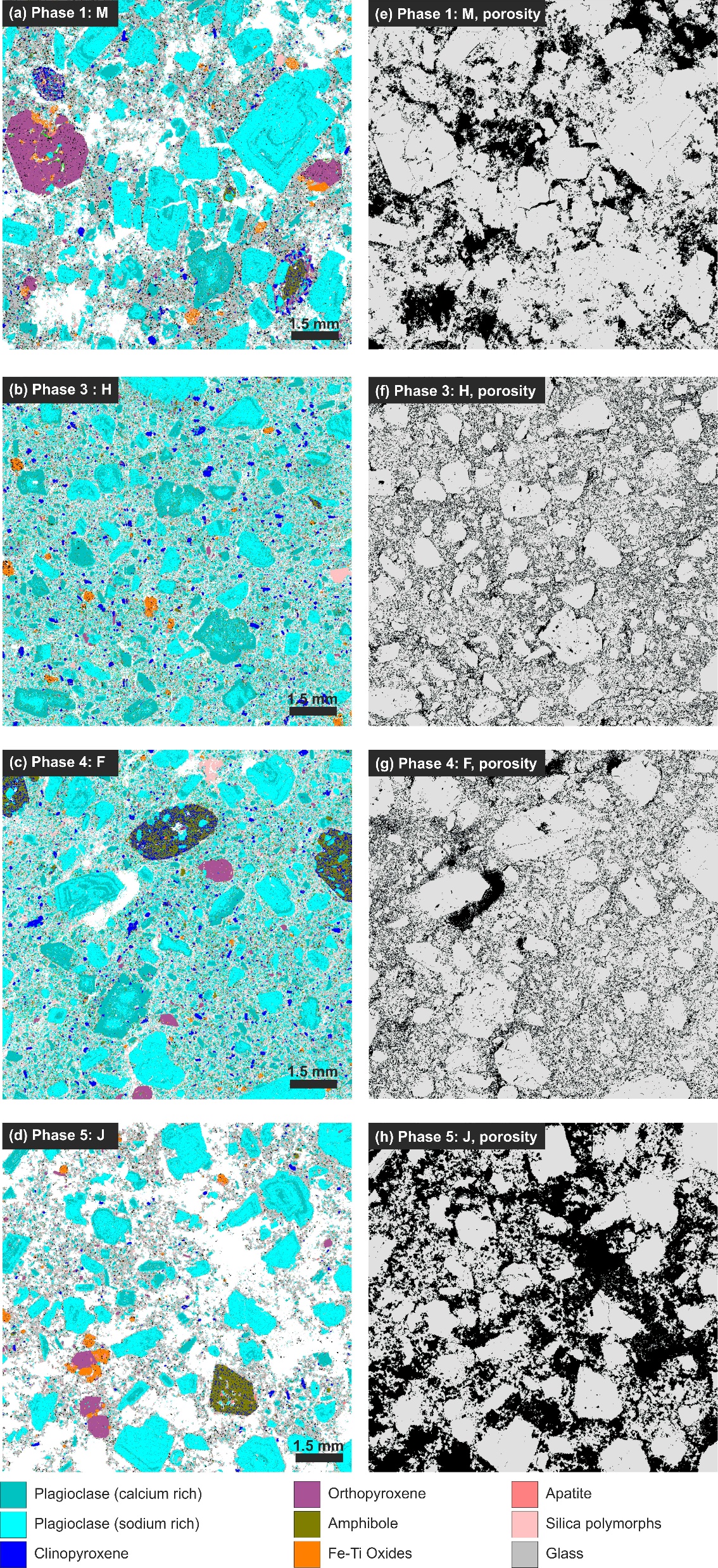 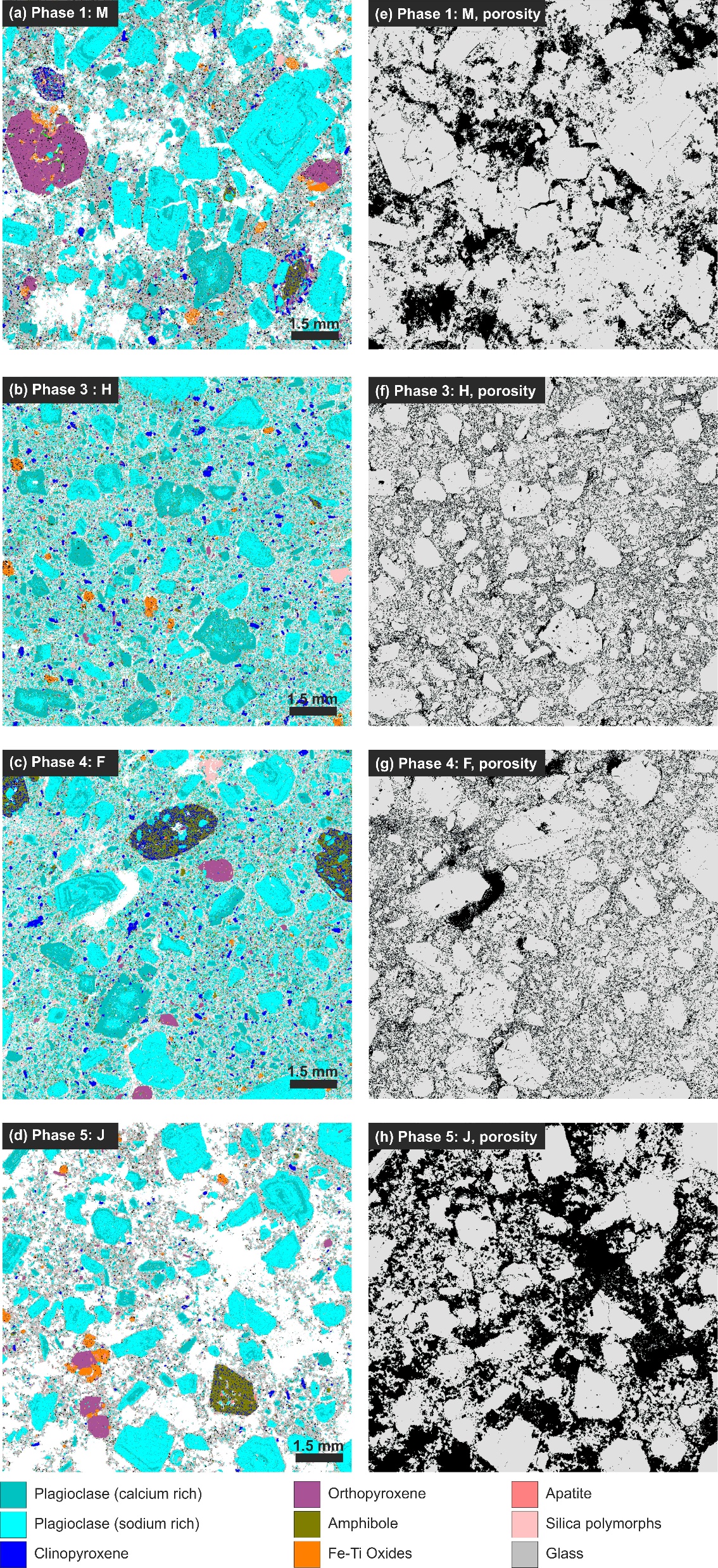 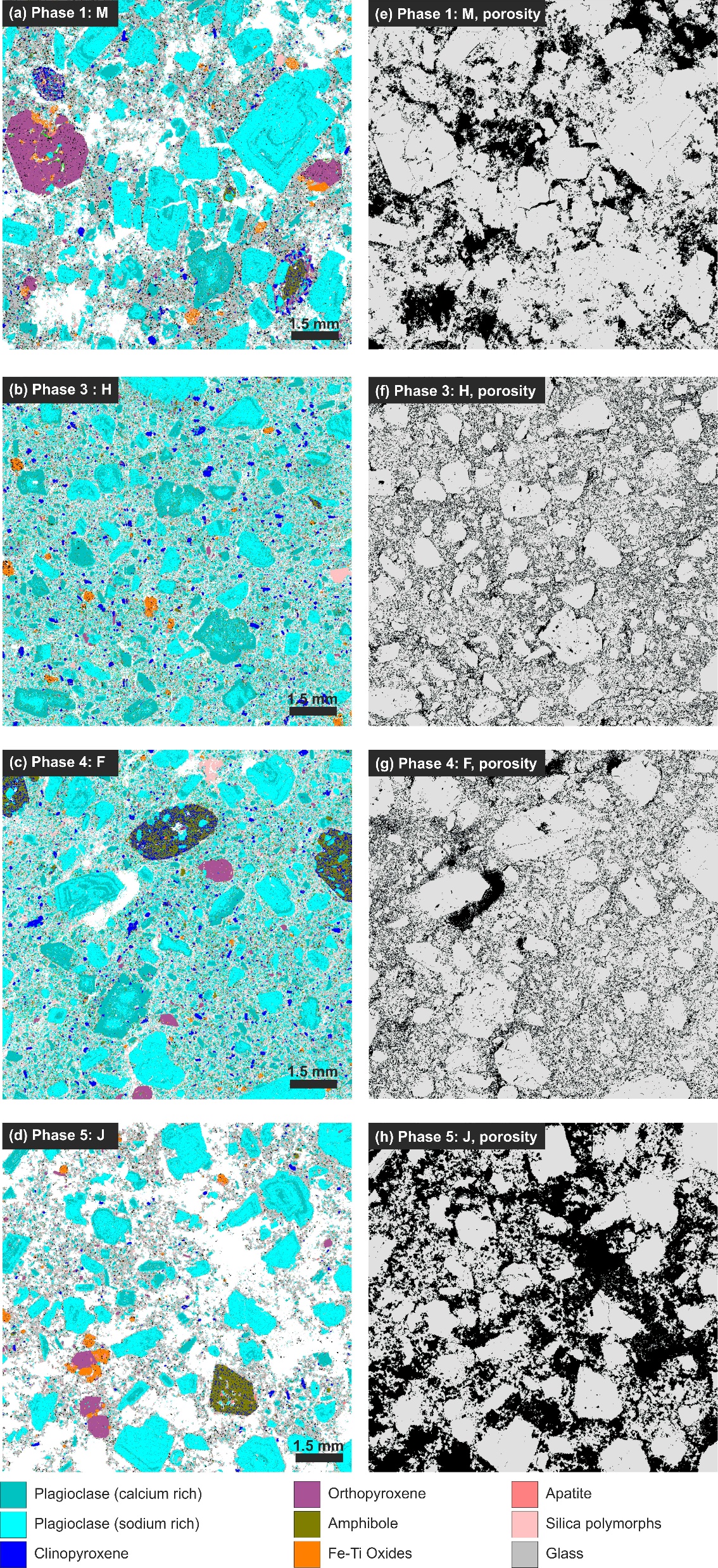 Permeability vs. porosity, shown by eruptive phase
Rocks from Phase 5 have higher porosity and permeability, and are more friable in hand specimen

Highest crystallinity in samples from Phases 3 and 4

Low variability in componentry and mineralogical assemblage across all samples
Mineral assemblage
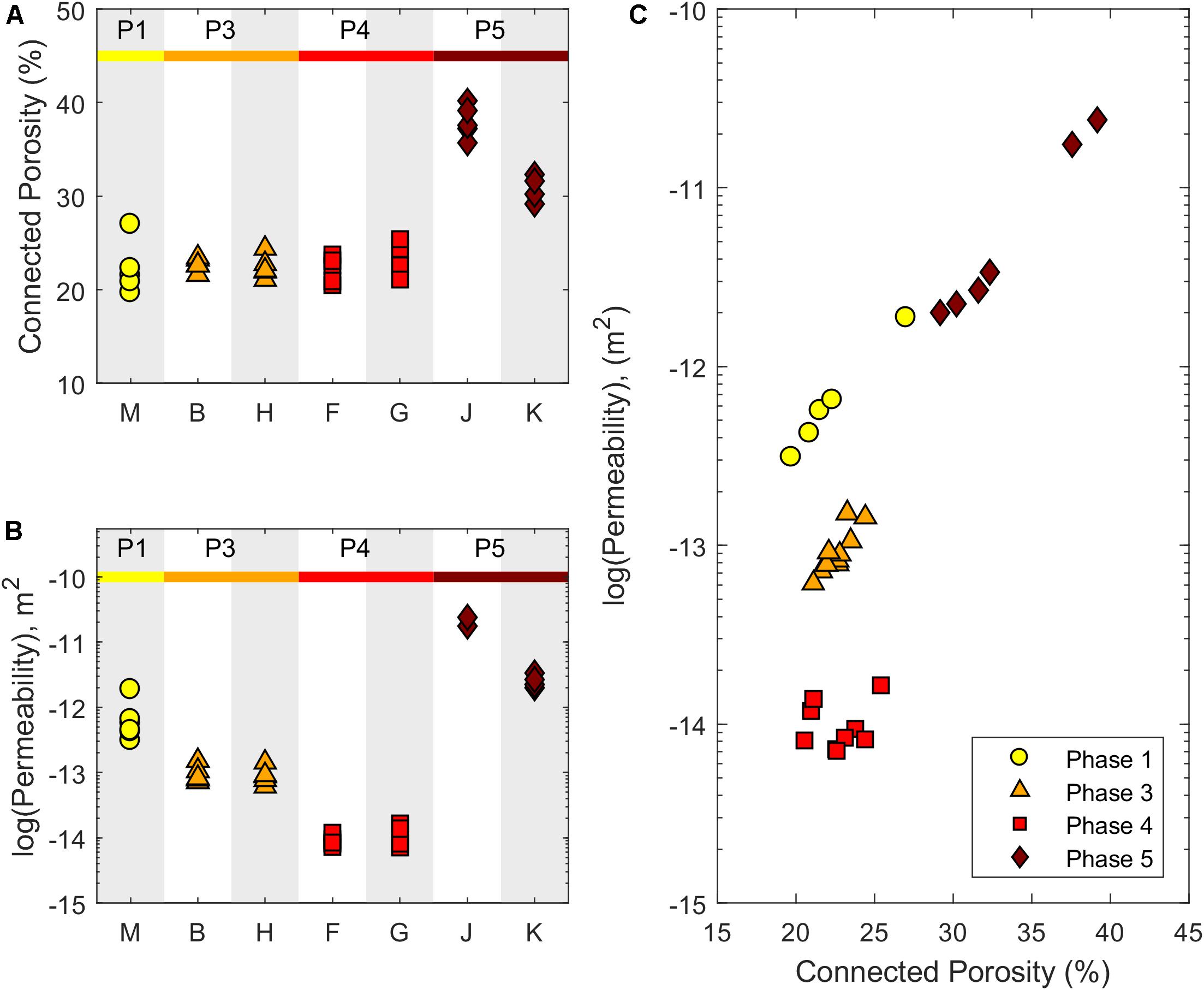 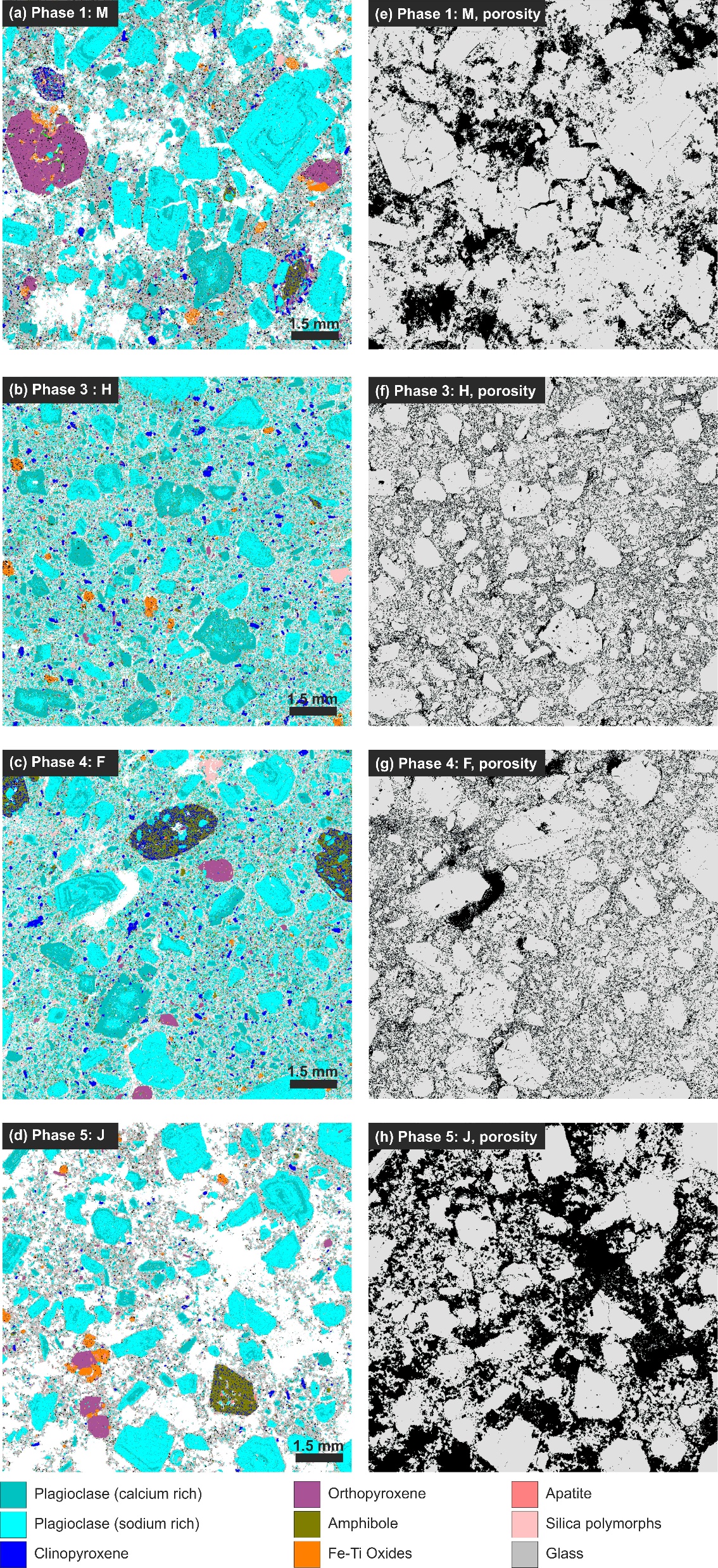 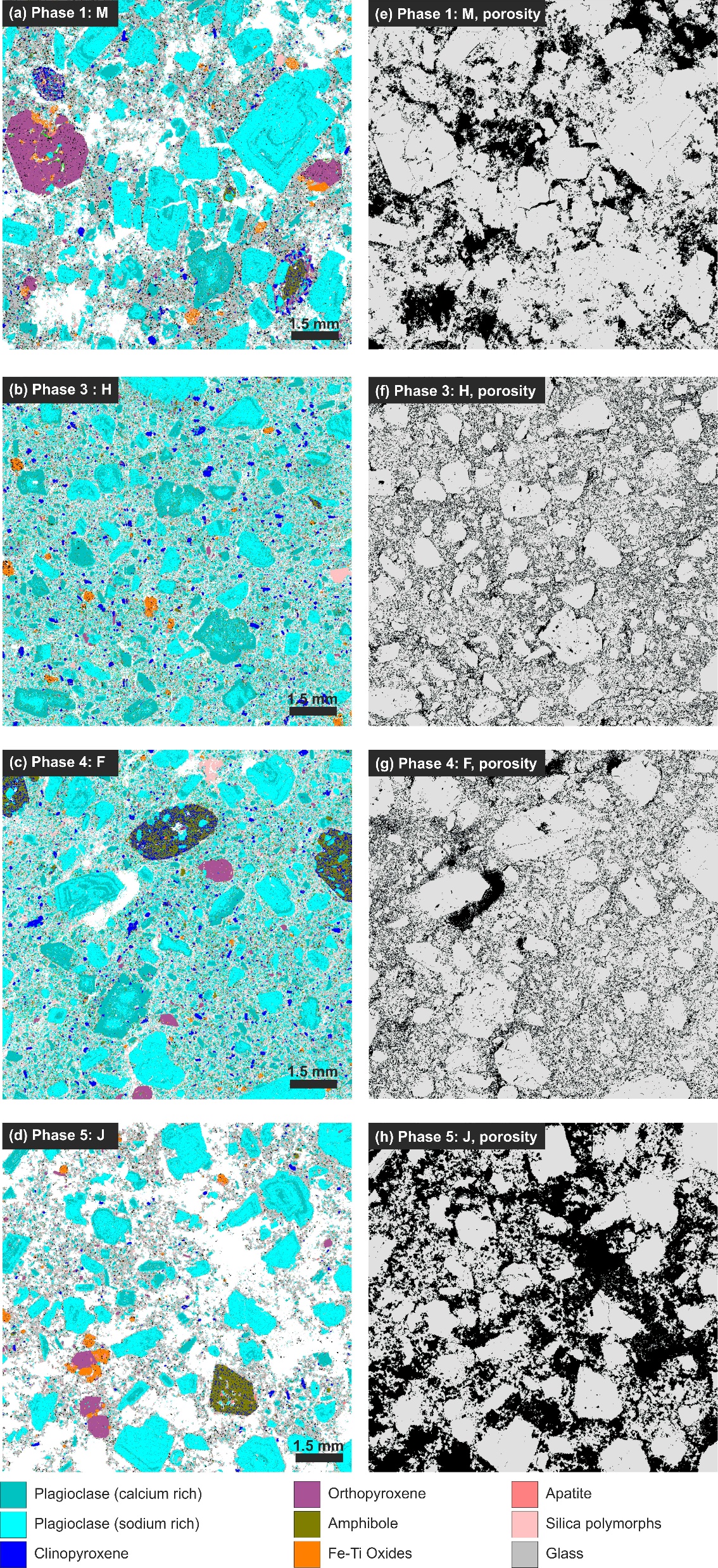 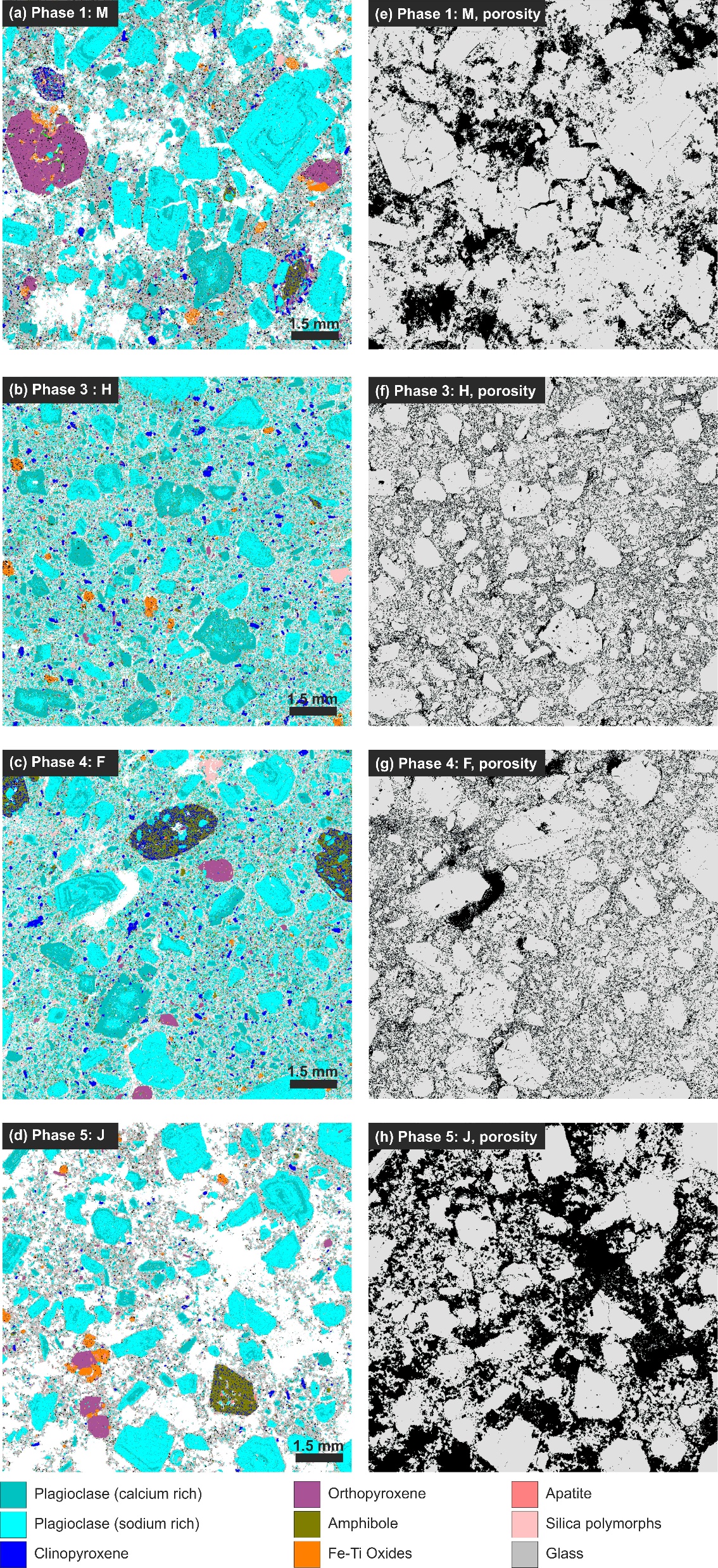 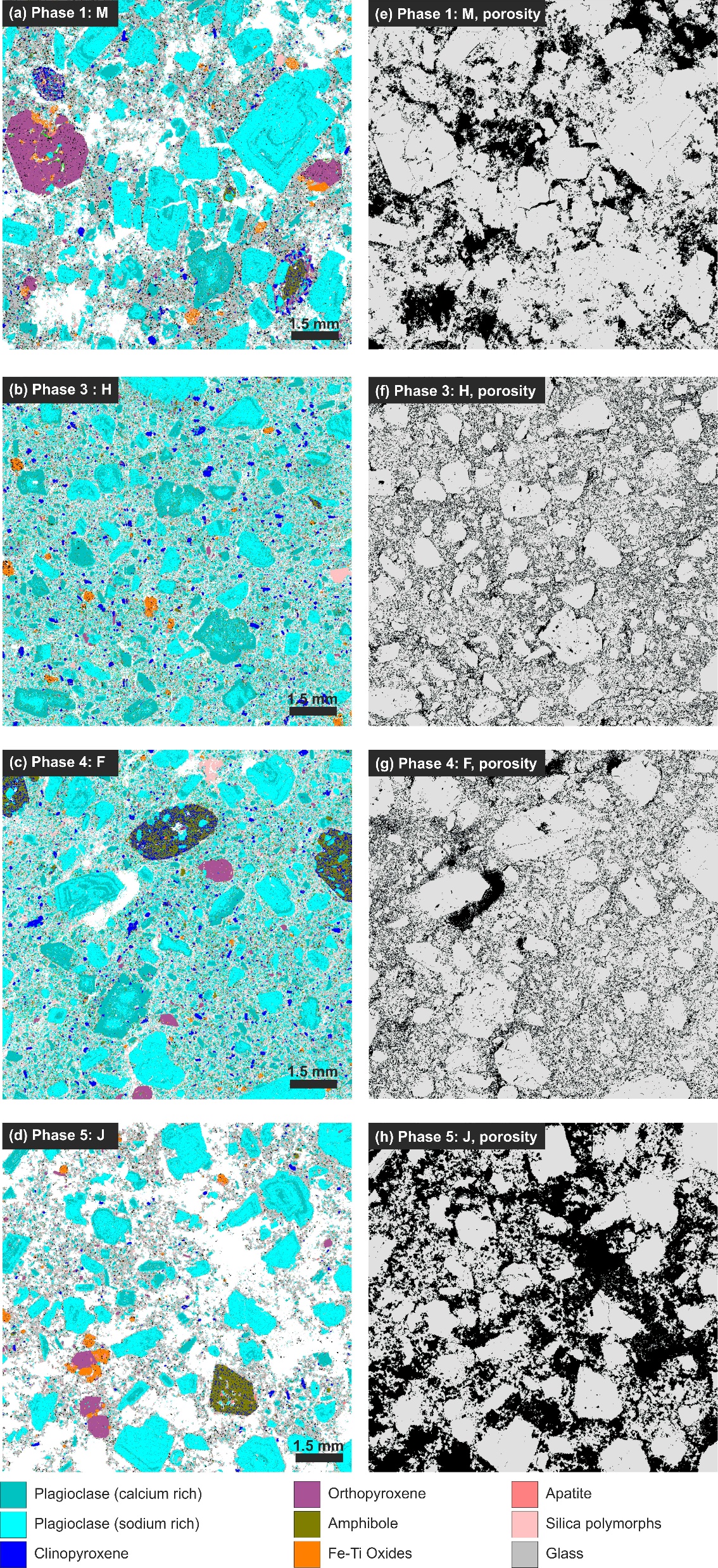 Porosity
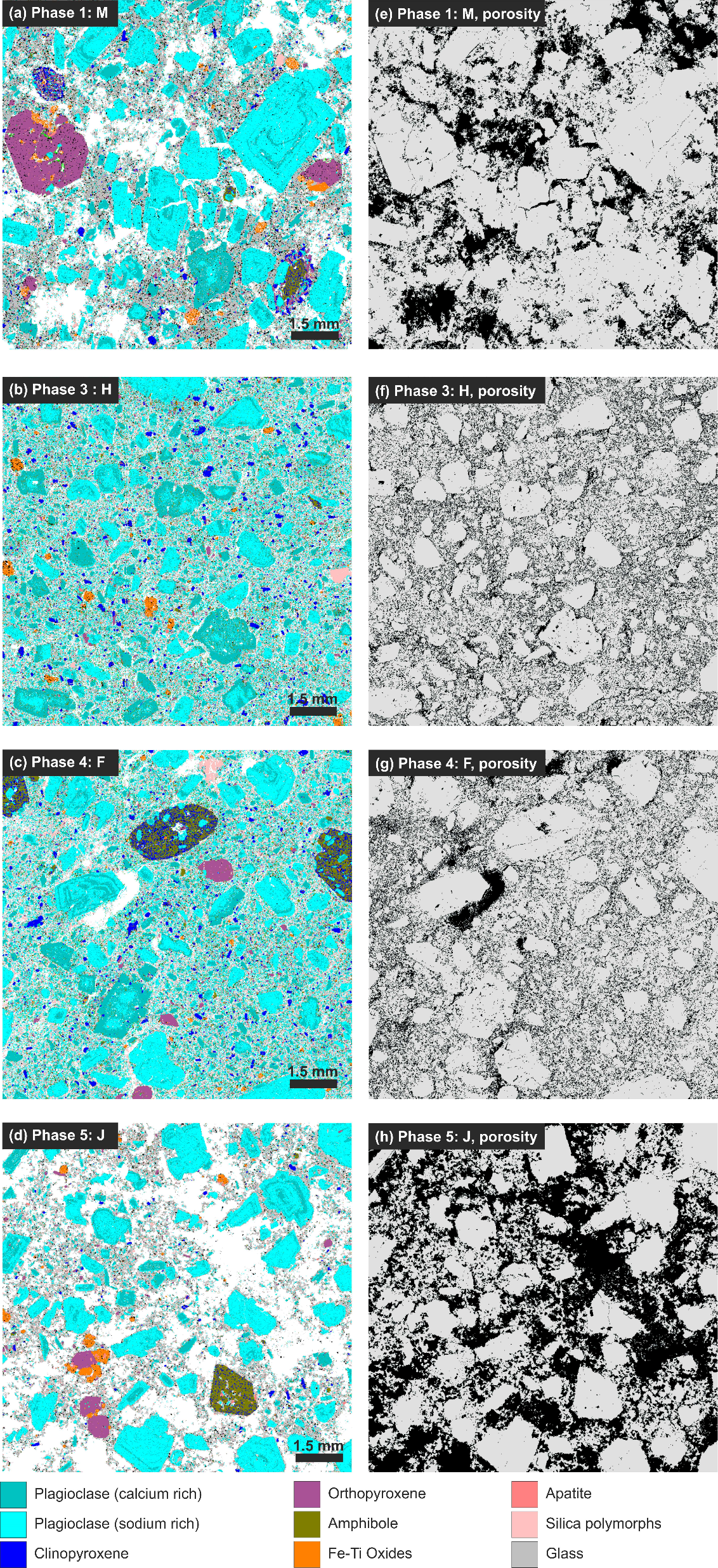 QEMSCAN (Quantitative Evaluation of Minerals by Scanning electron microscopy) analysis reveals microstructural, mineralogical and textural information of the samples.
Mechanical characterisation – strength and Young’s Modulus
Limited uniaxial compressive strength (UCS) testing shows a general increase in strength from Phase 1 to Phase 3 to Phase 4, with a large decrease in strength in Phase 5

UCS peaks at 49.8 MPa in Phase 4, compared to only 6.6 MPa in Phase 5

UCS depends on porosity and fits alongside data from other volcanic rocks

The Brazilian tensile strength gives indirect uniaxial tensile strength (UTS), and shows the same trend as UCS

Young’s Modulus mirrors UCS trend, where less porous, stronger samples have a higher Young’s Modulus
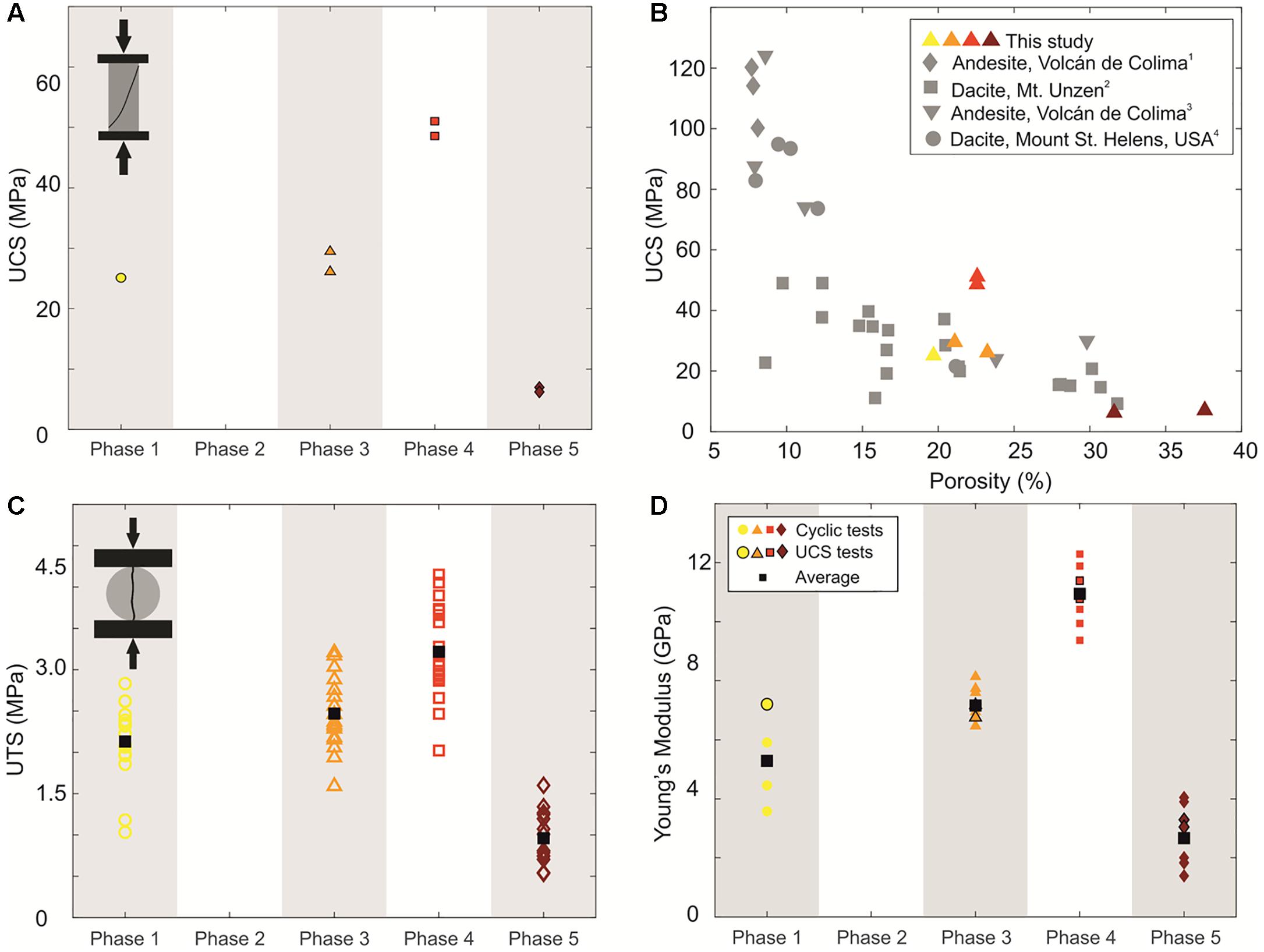 UCS
UTS
Young’s Modulus
Full data tables available in Frontiers article
Relationship between physical and mechanical characteristics, and comments on eruptive activity
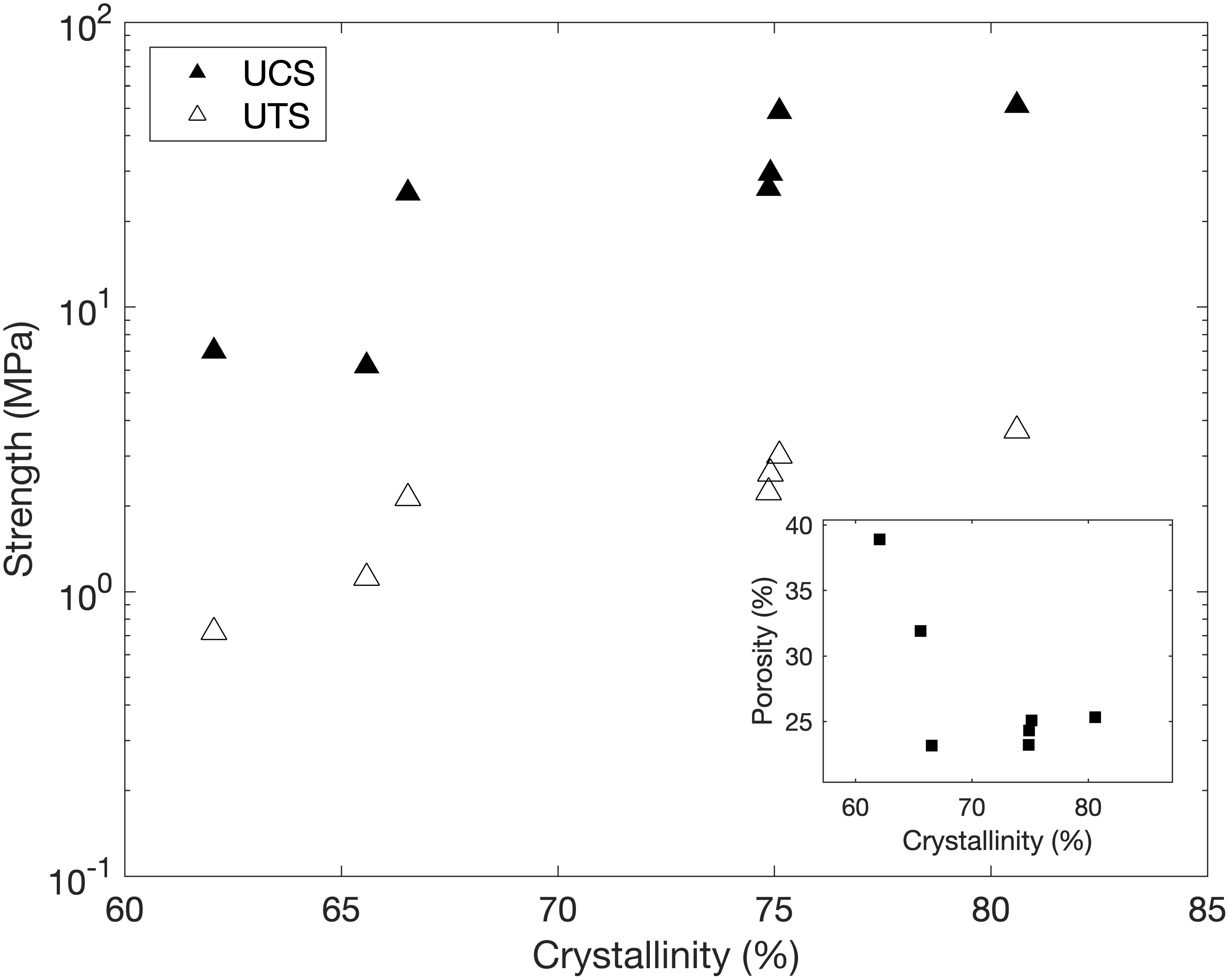 Co-variance of physical and mechanical properties
UCS and UTS vary by almost an order of magnitude, and show a non-linear decrease with increasing permeability and porosity
Stronger rocks show a higher UCS/UTS ratio, showing the importance of a non-constant UCS/UTS ratio in models to avoid overestimating overall dome stability
Pore connectivity is a controlling factor in mechanical behaviour, and therefore the strength captured here reflects textural heterogeneity, rather than fracturing during pyroclastic density current transport
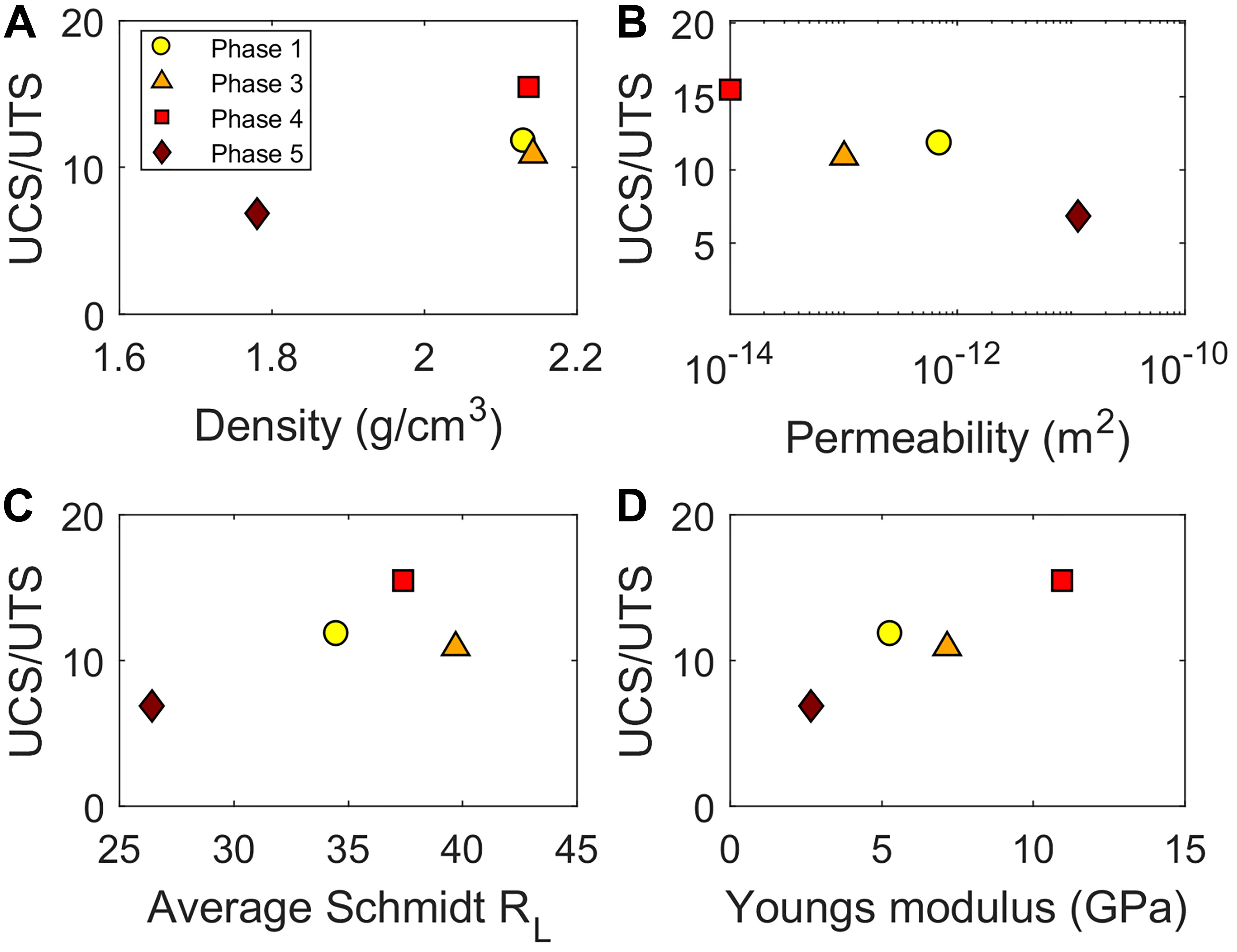 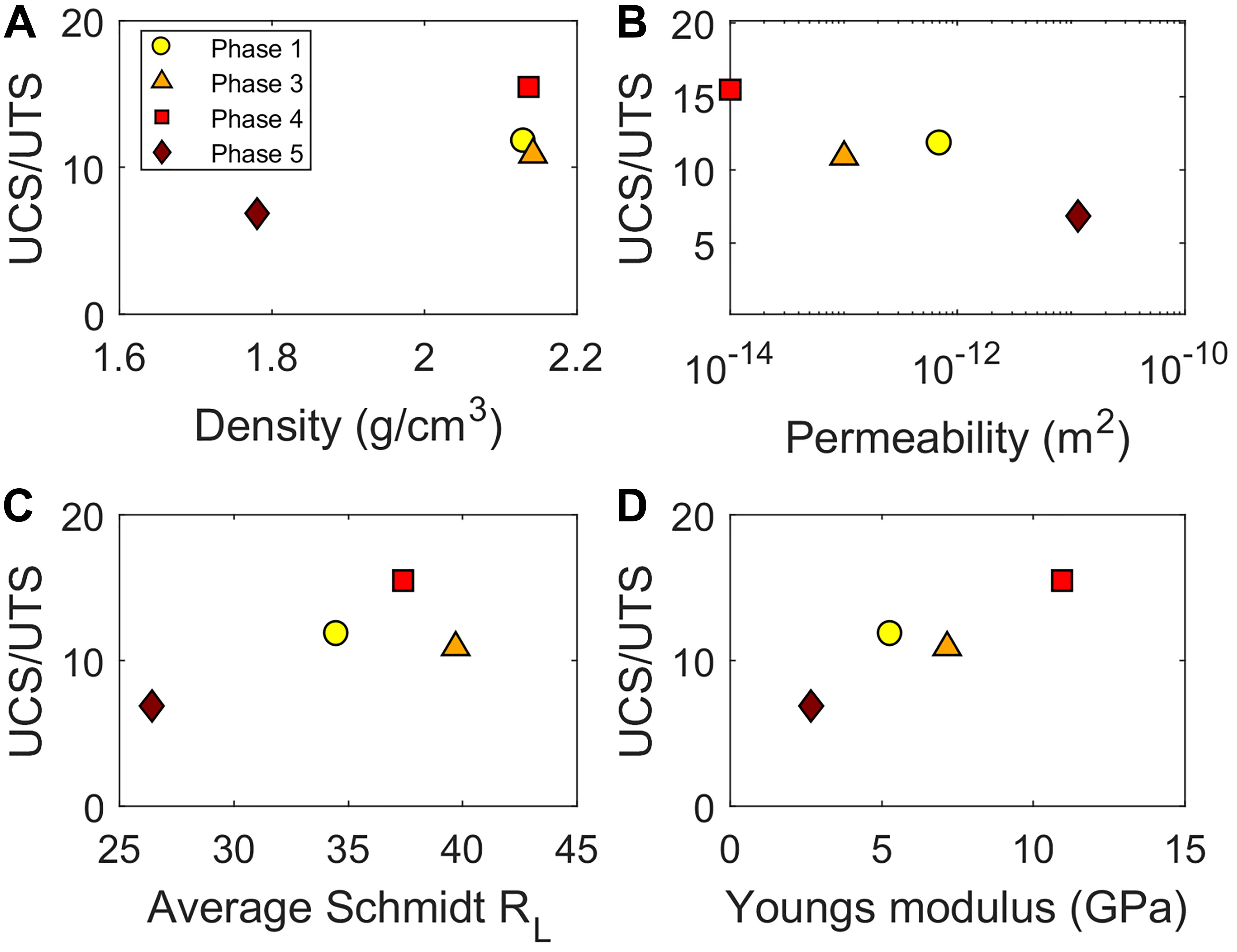 Strength and porosity (inset) as a function of crystallinity
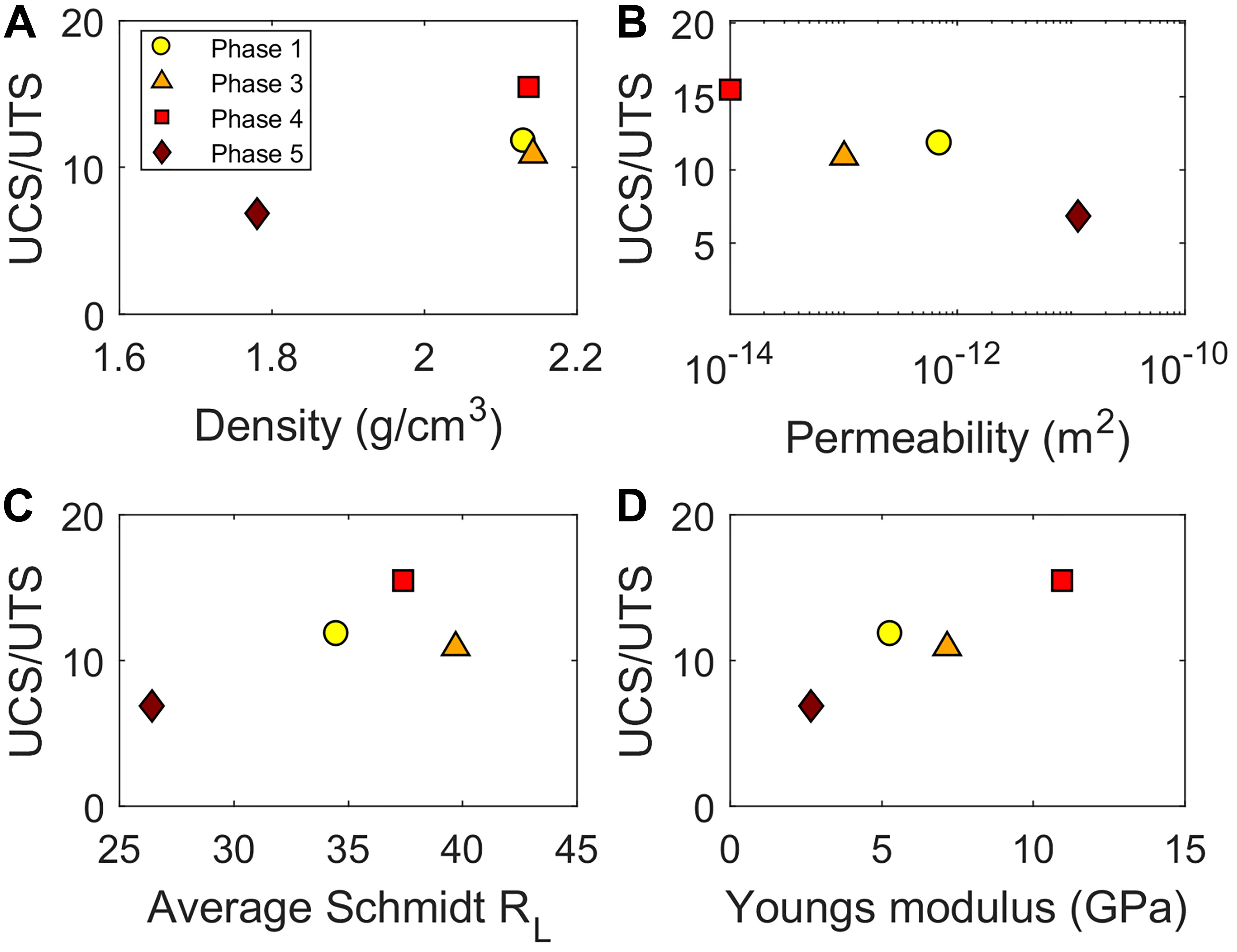 Comments on eruptive activity:
Highest rock strength in Phase 4 could reflect longer repose time, and therefore increased densification and crystallisation time caused by longer magma residence time at elevated temperatures
High permeability of Phase 5 samples could contribute to efficient dome outgassing, increasing dome stability
Permeability and Young’s Modulus as a function of the average ratio between uniaxial and tensile strength for each phase.
Considering strength variation using discrete element models
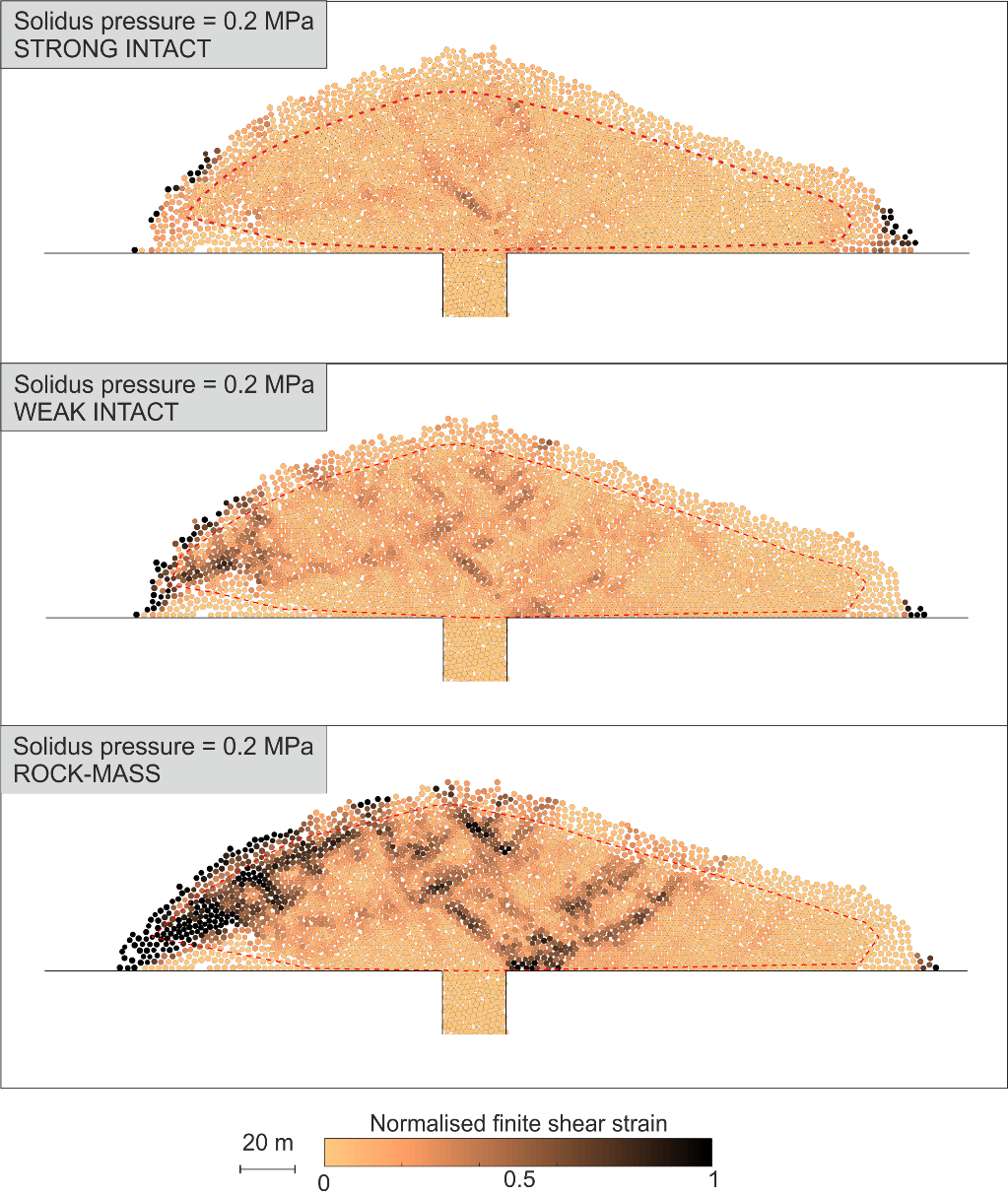 By calibrating a discrete element model with laboratory tests, we can consider three different strength scenarios to start to investigate the effect of strength heterogeneities:
 Strong intact: highest observed strengths from Soufrière Hills, with an average UCS of 49.8 MPa from Phase 4.
 Weak intact: lowest observed strengths from Soufrière Hills, with an average UCS of 
        6.6 MPa from Phase 5.
 Rock-mass: the weakest rocks (Phase 5) upscaled. This corresponds to an average UCS of 1.3 MPa (20% of the weak intact properties).
Red dotted line – core/talus boundary
What impact does strength have on stability?
Higher strain accumulation seen in weaker dome

Higher volume of unstable material in weaker rocks for multiple modelled instability scenarios (i.e., gravitational collapse and internal pressure driven collapse)

The upscaling of properties shows a much more significant impact on the instability than the variability observed across the Soufrière Hills eruption
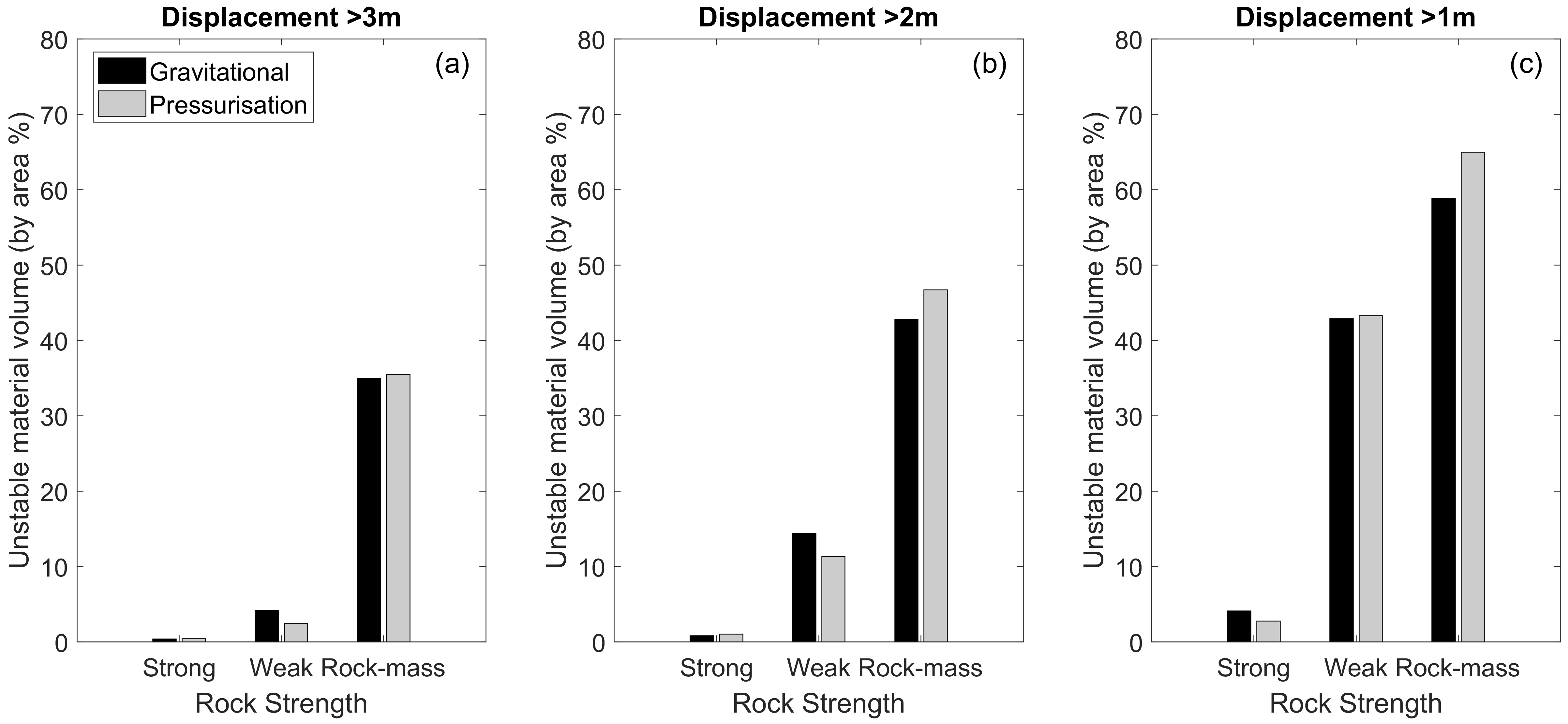 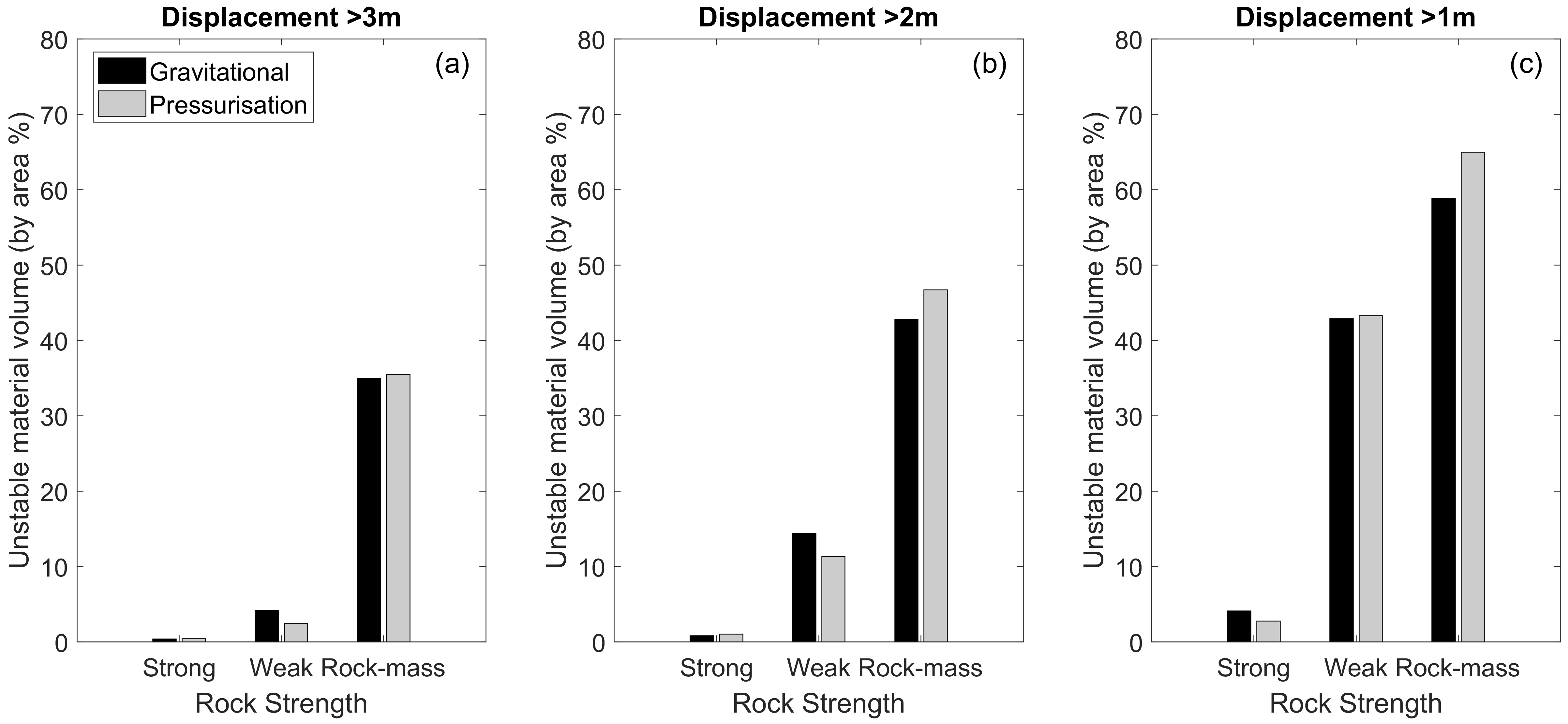 much higher strain accumulation in the weakest material